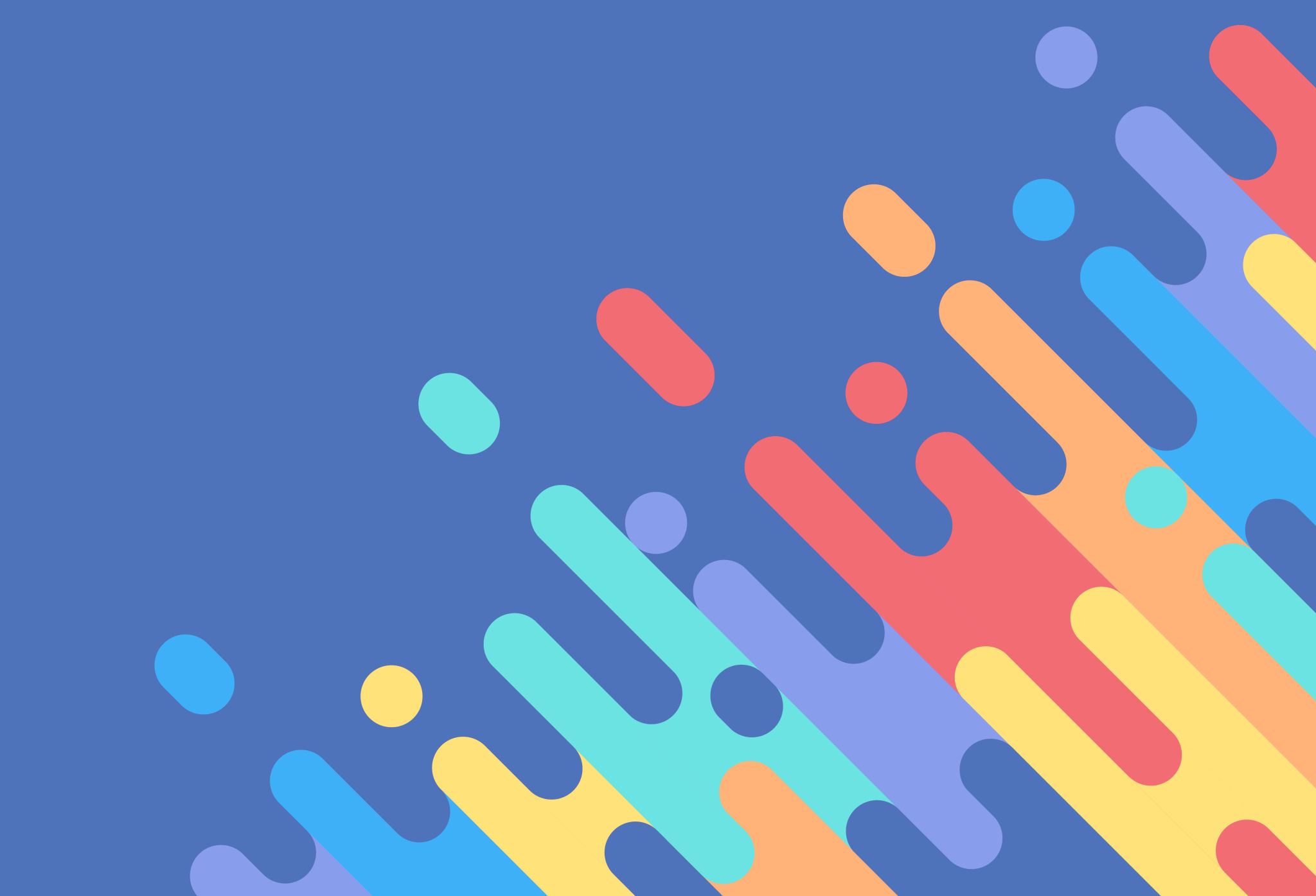 SIMS DDI Action Plan achievements 2022
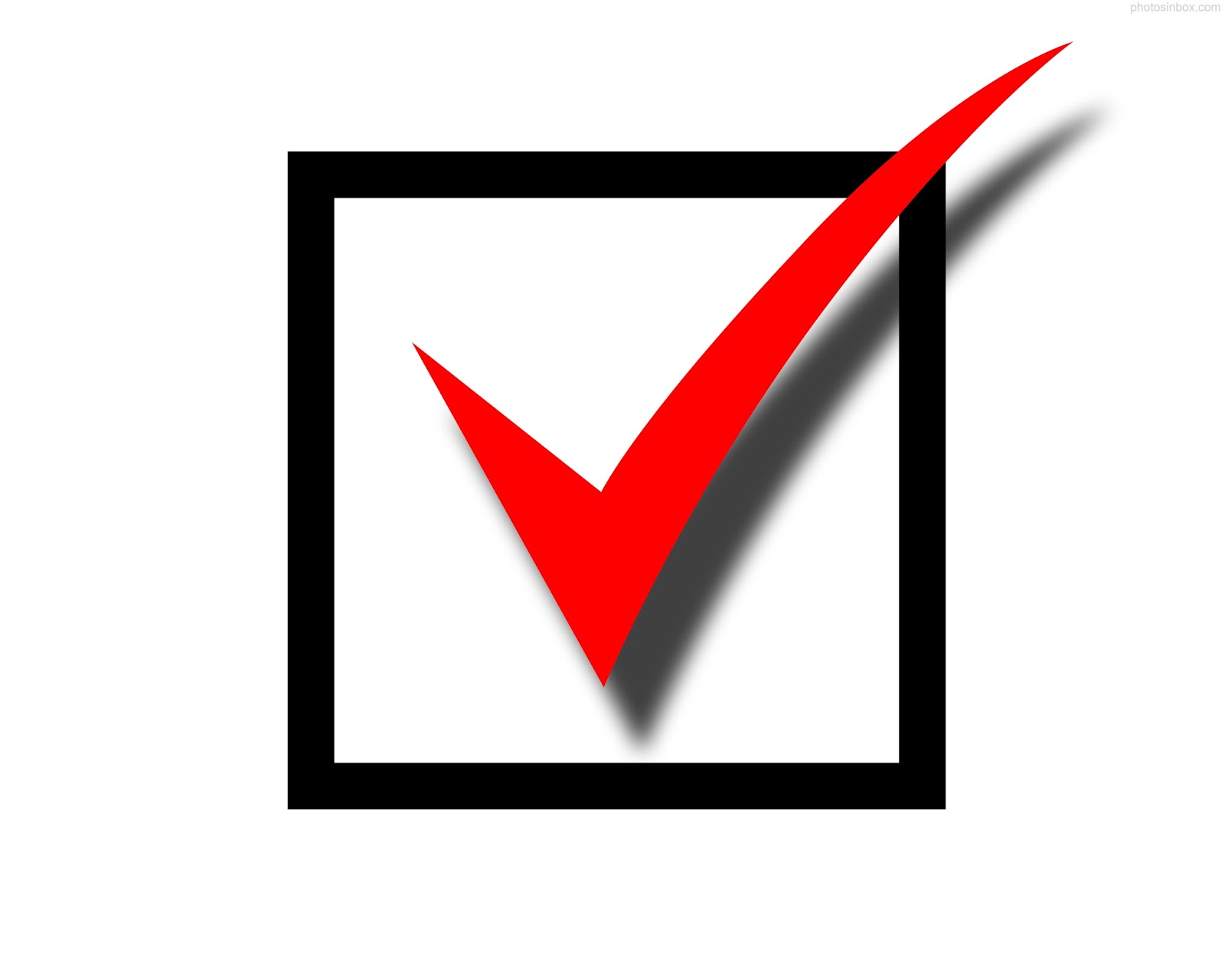 Susan John and heidi lempp
March 23
2
DDI Action PlanOutline6 Key topics with success measures
3
1) Recruitment and Induction
Awaiting launch of SIMS Sharepoint when new Executive Assistant has been appointed – maintained by EA
space for DDI already in place with many relevant documents
https://emckclac.sharepoint.com/sites/SIMS
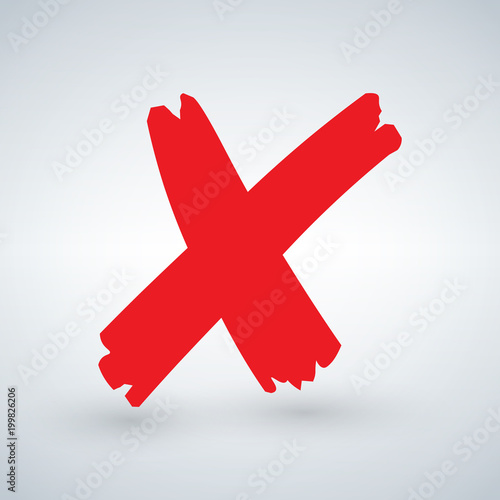 4
2) Work flexibility/family friendly working arrangements
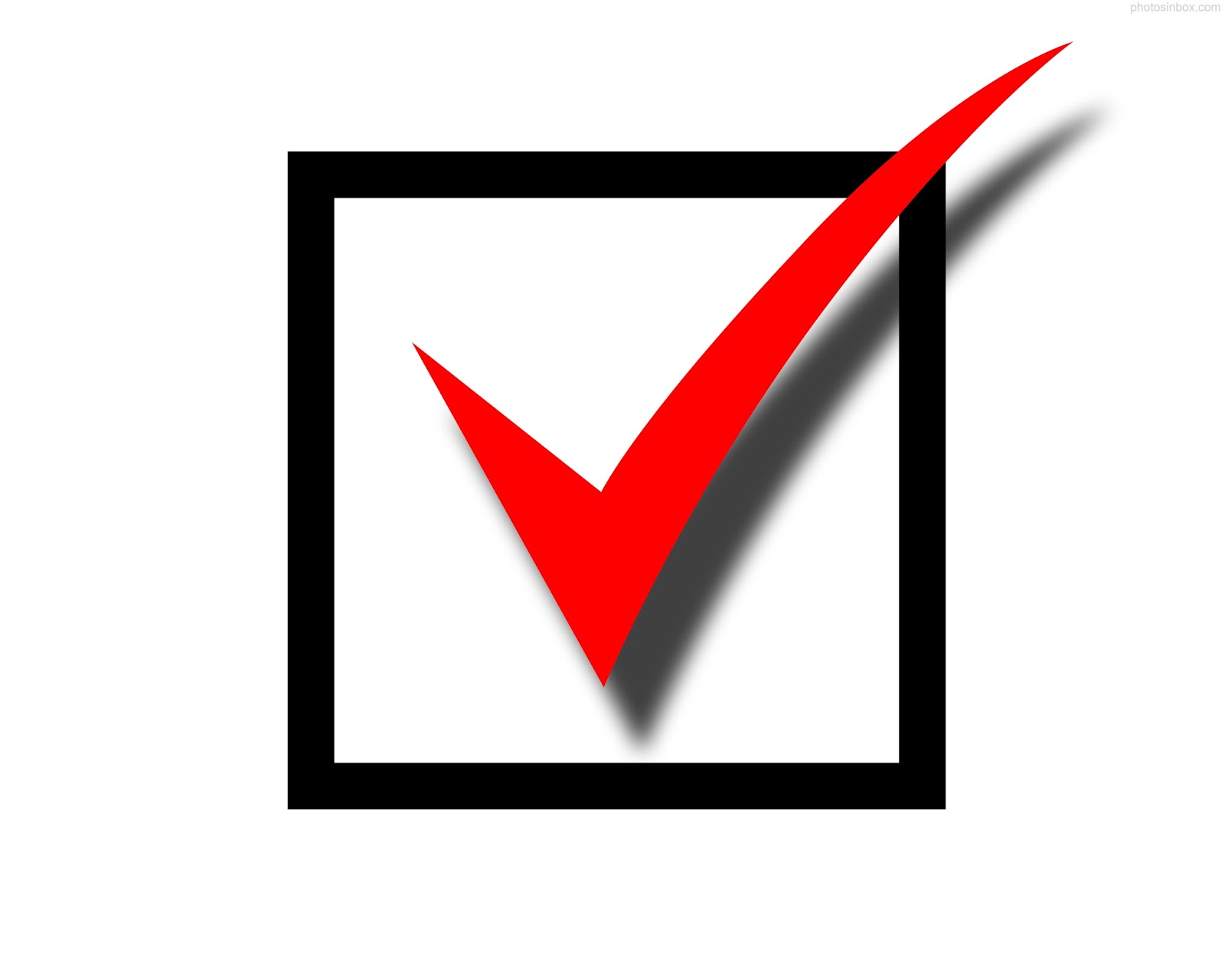 5
3) Career Development
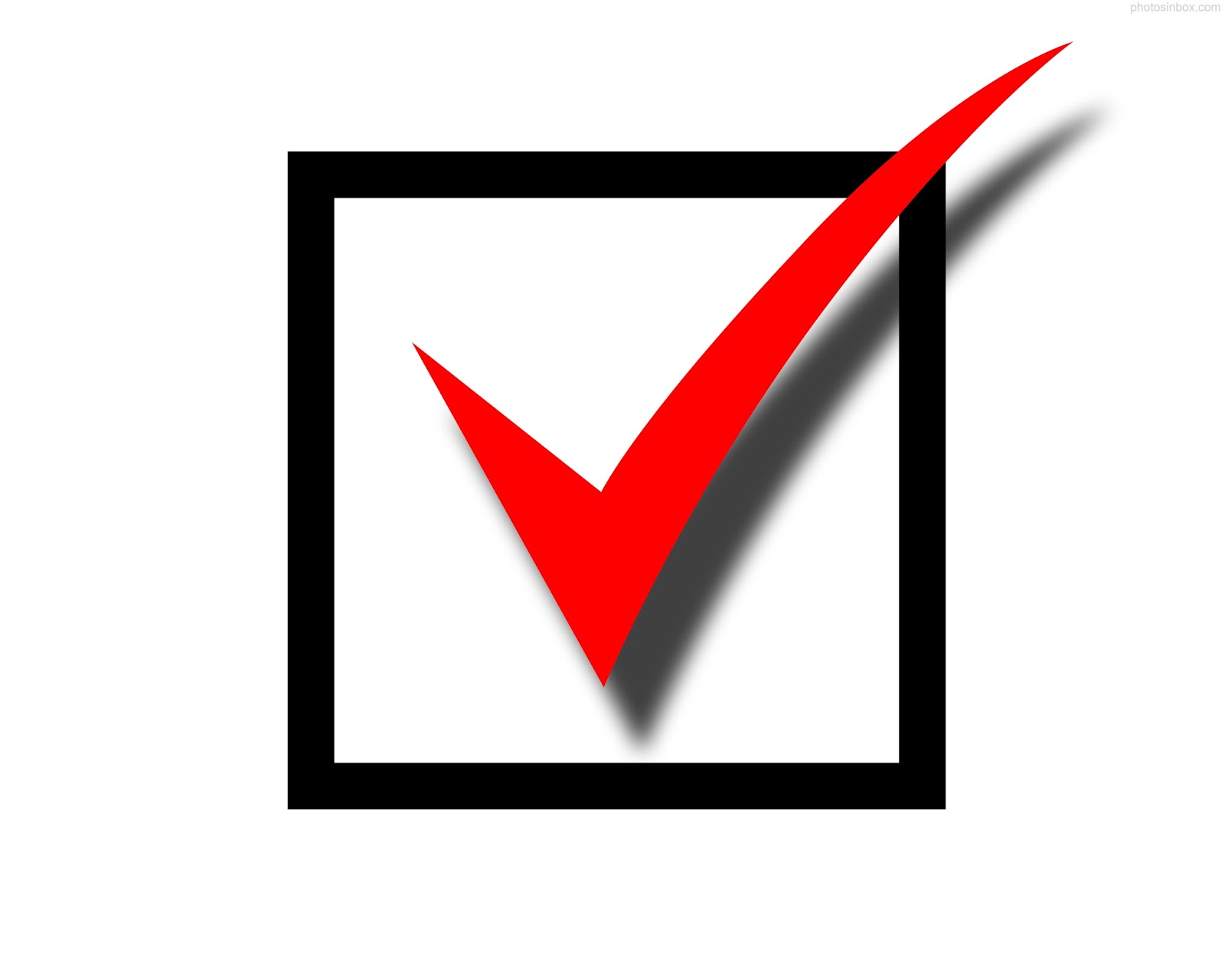 6
3) Career Development (cont.)
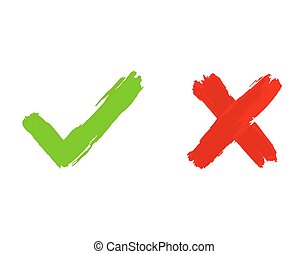 7
4) Organisation and Culture
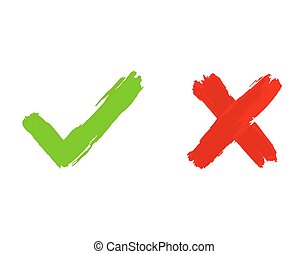 Zero tolerance Bullying and Harassment
Survey Spring 2022 Work Culture – 56 respondents
Actions agreed with Mike November 2022
Video by Mike to emphasise Zero Tolerance of Bullying and Harassment (by Spring 2023)
Animation about micro-aggression in the lab (Prof. Susan Brain)
KCL Report and Support launched 2022
Faculty Mediation Service, commenced 16.1.23 as a pilot scheme for PhD students and supervisors (Dr. Deborah Cunninghame-Green)
Mandatory online training via ED&I session (Skills Forge) to be reviewed at annual PDR,18% FoLSM staff attended latest report
Academic mentors for all Lecturers and Senior Lecturers
8
4) Organisation and Culture (cont)
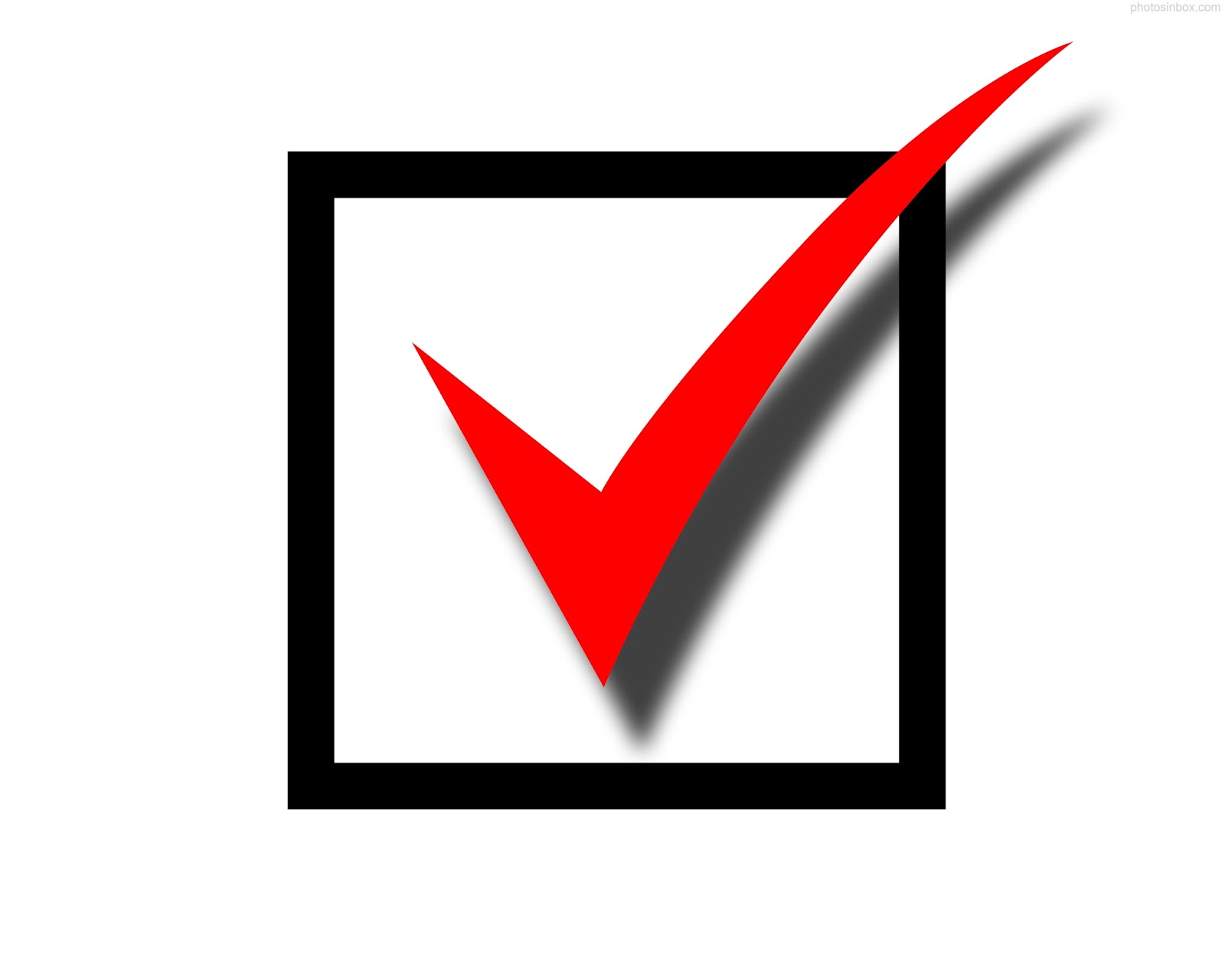 9
5) Links to DDI Faculty
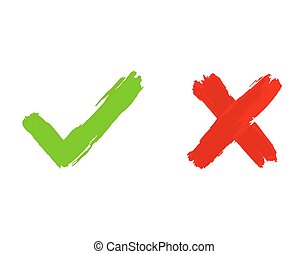 10
6) King’s Race Equality Action Plan 2020-24
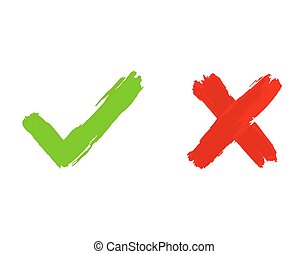 11
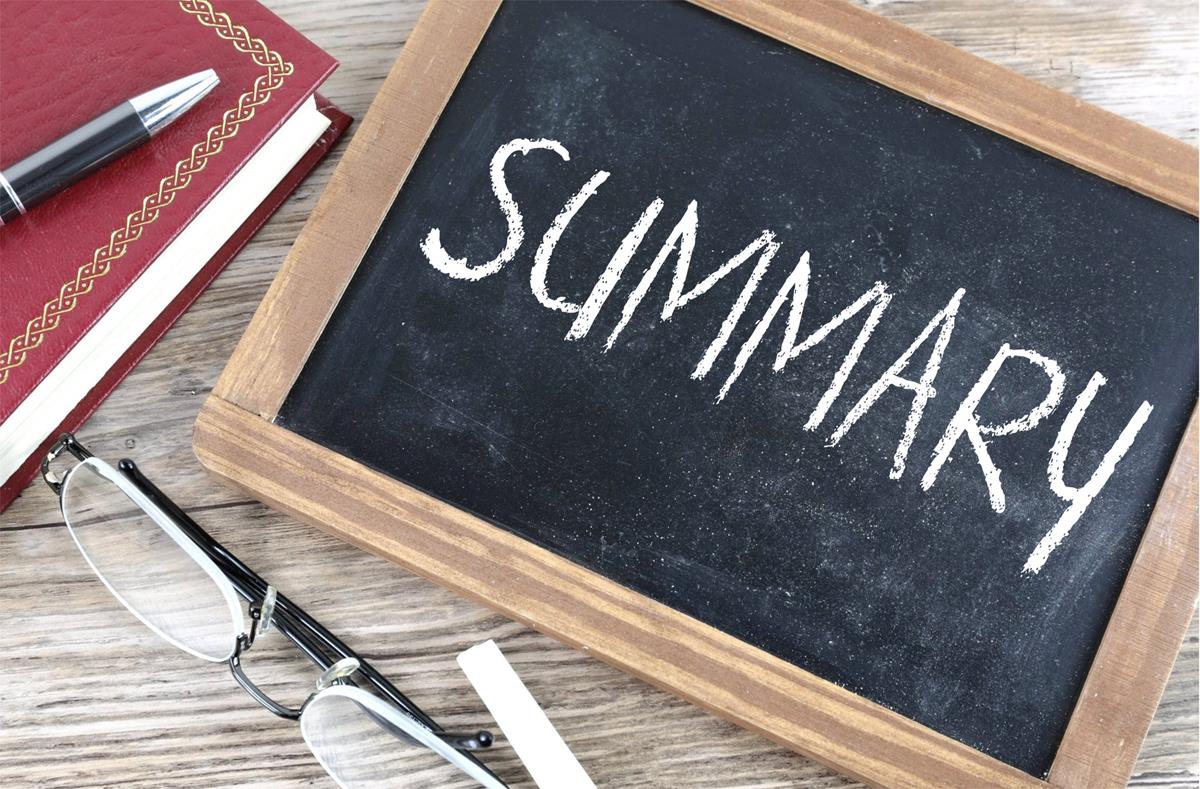 Summary
12
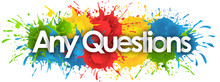